Paediatric Peer Teaching

Phoebe Barrett and Natasha Hussain
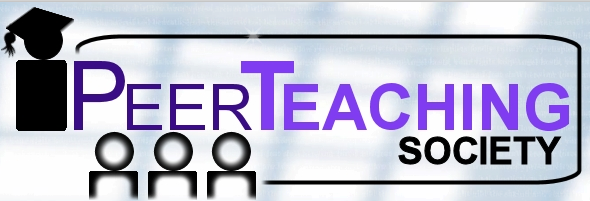 The Peer Teaching Society is not liable for false or misleading information…
We will ask you lots of questions
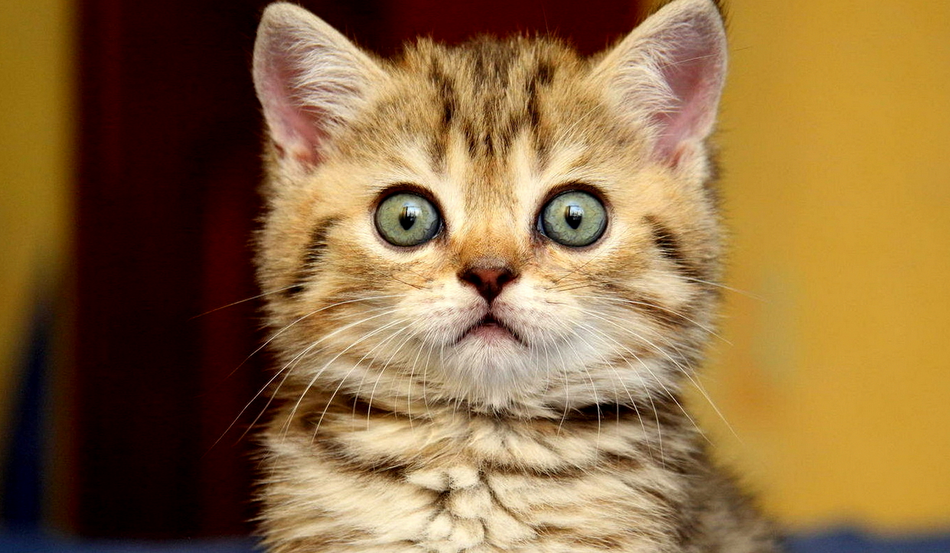 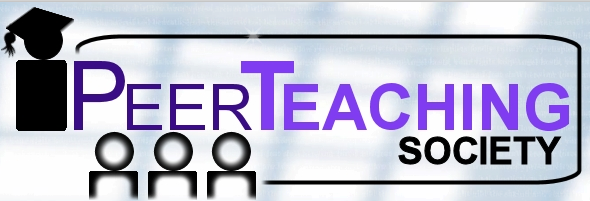 The Peer Teaching Society is not liable for false or misleading information…
Paediatrics
Parvovirus B19
Failure to Thrive
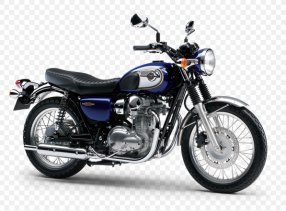 Coeliac
Infections
Guthrie
CF
Strep/Staph Infections
RTI
Post-Infection
GI
pyloric Stenosis
GORD
Hirshprung's
Duodenal Atresia
Intussusception
Croup
Bronchiolitis
Acute epiglottitis
Glandular Fever
Impetigo
Scalded Skin
Syndrome
Scarlet Fever
Rheumatic Fever
HSP
Post-Strep GN
Key things we are not covering:
Heart defects, Meningitis, Cerebral palsy,  Epilepsy, Strabismus, NEC, Neonatal jaundice, Nephrotic syndrome, UTI, T1DM, DKA, CAH, Congenital hypothyroidism, Asthma, JIA and Rheum
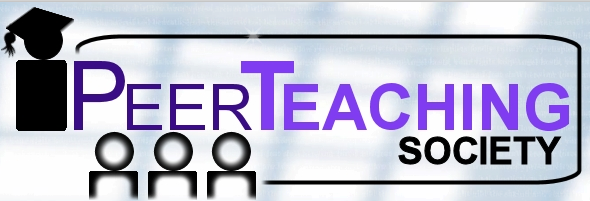 The Peer Teaching Society is not liable for false or misleading information…
Parvovirus B19
AKA
Modes of transmission
Symptoms
What’s the big deal? Which groups of patients do we NOT want to get this?
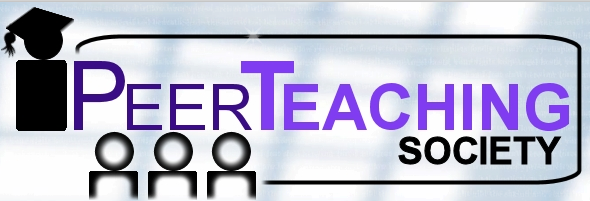 The Peer Teaching Society is not liable for false or misleading information…
Parvovirus B19
AKA slapped cheek syndrome or 5th disease
Resp, blood, vertical transmission
Flu like symptoms for about a week then the characteristic rash appears which can spread                                                    on to mac-pap ‘lace’ rash                                     on trunk and limbs
Infects erythroblastoid RBC precursors in bone marrow – can cause aplastic crisis in sickle cell or fetal demise
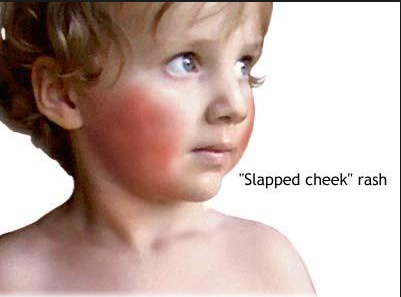 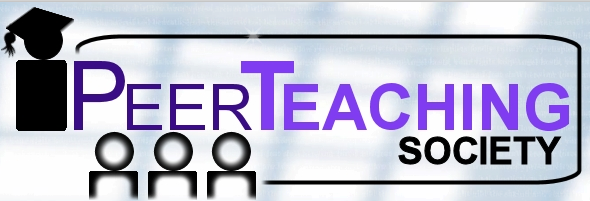 The Peer Teaching Society is not liable for false or misleading information…
Paediatrics
Parvovirus B19
Failure to Thrive
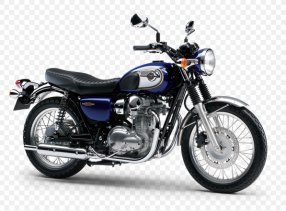 Coeliac
Infections
Guthrie
CF
Strep/Staph Infections
RTI
Post-Infection
GI
pyloric Stenosis
GORD
Hirshprung's
Duodenal Atresia
Intussusception
Croup
Bronchiolitis
Acute epiglottitis
Glandular Fever
Impetigo
Scalded Skin
Syndrome
Scarlet Fever
Rheumatic Fever
HSP
Post-Strep GN
Key things we are not covering:
Heart defects, Meningitis, Cerebral palsy,  Epilepsy, Strabismus, NEC, Neonatal jaundice, Nephrotic syndrome, UTI, T1DM, DKA, CAH, Congenital hypothyroidism, Asthma, JIA and Rheum
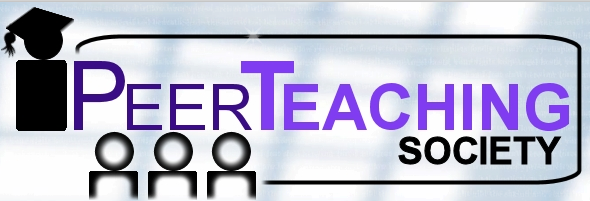 The Peer Teaching Society is not liable for false or misleading information…
Kawasaki’s
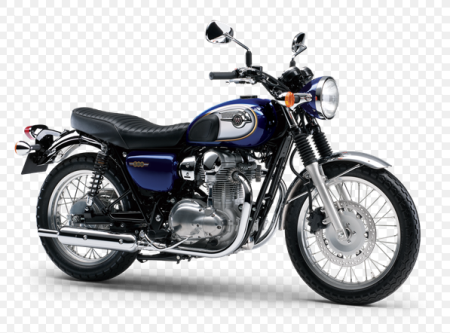 What is it?
Who gets it?
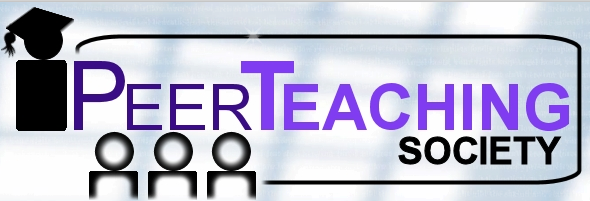 The Peer Teaching Society is not liable for false or misleading information…
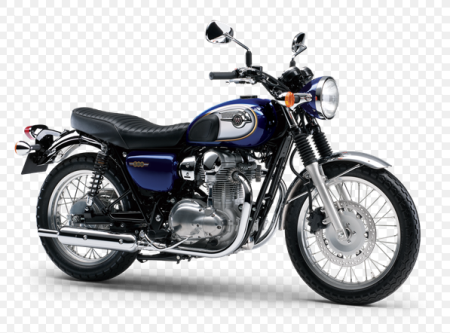 Kawasaki’s
Idiopathic systemic vasculitis that usually affects children
6m-5years, highest incidence in Japan
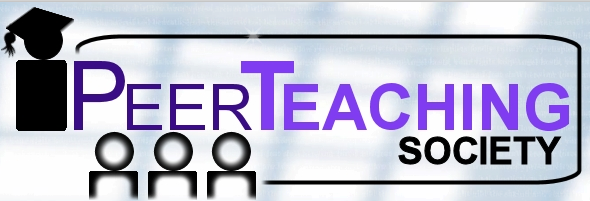 The Peer Teaching Society is not liable for false or misleading information…
Kawasaki’s
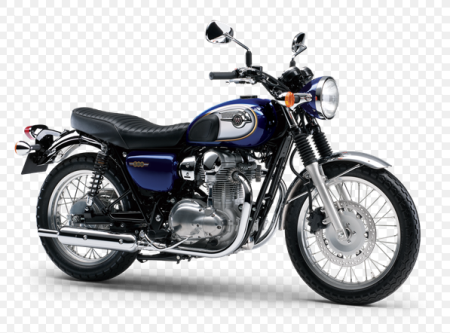 Diagnostic criteria?
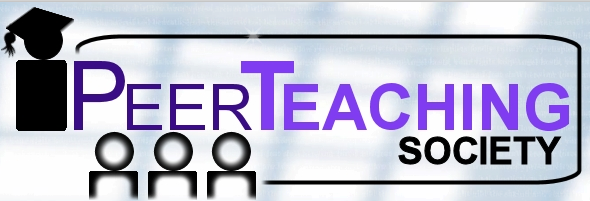 The Peer Teaching Society is not liable for false or misleading information…
Kawasaki’s
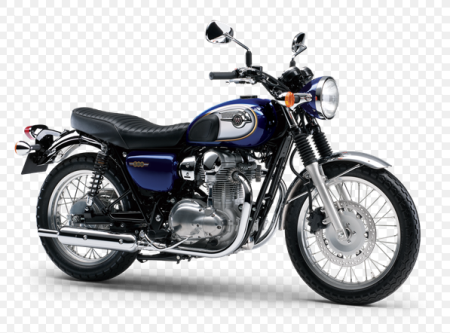 Fever for > 5/7 and 4/5 of HEART:
HANDS – erythema, swelling and desquamation
EYES – bilateral conjunctivitis (DDx?)
A NECK PROBLEM – cervical lymphadenopathy
RASH – polymorphous trunchal exanthem
TONGUE – Inflammations of lips, mouth and strawberry tongue (DDx strawberry tongue?)
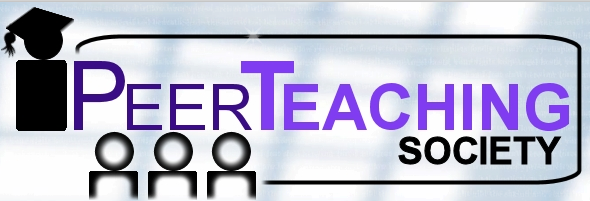 The Peer Teaching Society is not liable for false or misleading information…
Kawasaki’s
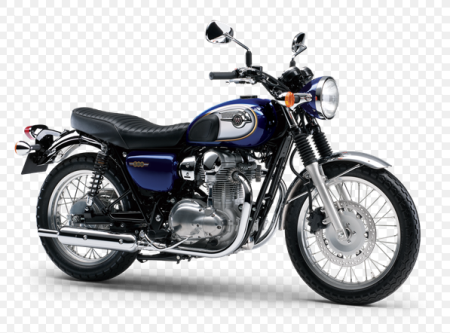 What’s the big deal?
Tx
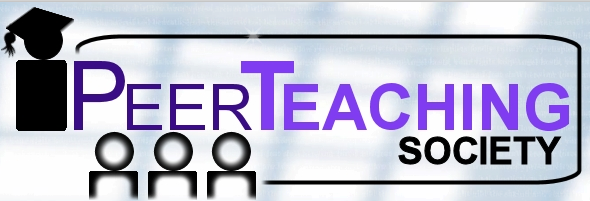 The Peer Teaching Society is not liable for false or misleading information…
Coronary artery aneurysms
Aspirin and IVIg within first 10/7
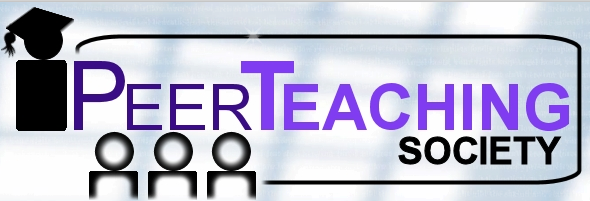 The Peer Teaching Society is not liable for false or misleading information…
Paediatrics
Parvovirus B19
Failure to Thrive
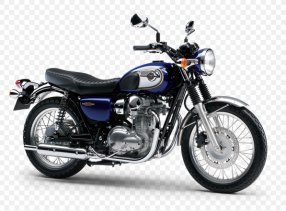 Coeliac
Infections
Guthrie
CF
Strep/Staph Infections
RTI
Post-Infection
GI
pyloric Stenosis
GORD
Hirshprung's
Duodenal Atresia
Intussusception
Croup
Bronchiolitis
Acute epiglottitis
Glandular Fever
Impetigo
Scalded Skin
Syndrome
Scarlet Fever
Rheumatic Fever
HSP
Post-Strep GN
Key things we are not covering:
Heart defects, Meningitis, Cerebral palsy,  Epilepsy, Strabismus, NEC, Neonatal jaundice, Nephrotic syndrome, UTI, T1DM, DKA, CAH, Congenital hypothyroidism, Asthma, JIA and Rheum
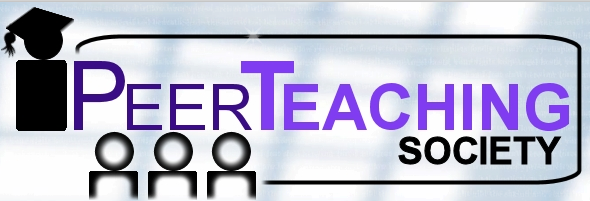 The Peer Teaching Society is not liable for false or misleading information…
Croup
What is it?
Aetiology?
When do kids get it?
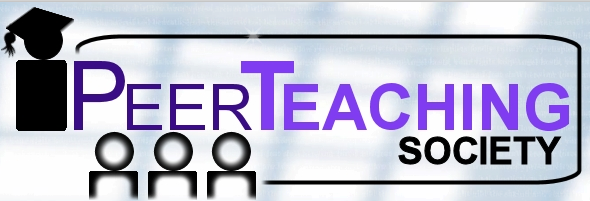 The Peer Teaching Society is not liable for false or misleading information…
Croup
Viral laryngotracheobronchitis. An U and LRTI.
95% parainfluenza virus
Peaks around 1-2 years (2nd winter of life)

Symtoms?
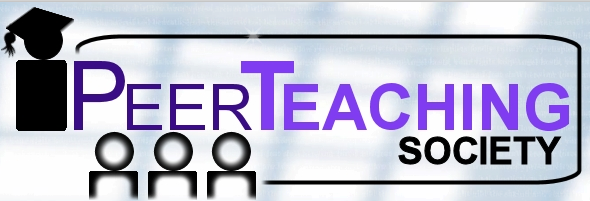 The Peer Teaching Society is not liable for false or misleading information…
Croup
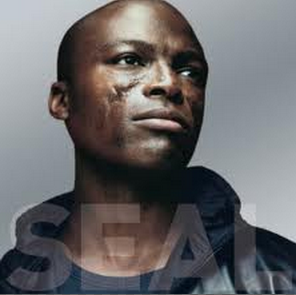 Preceded by fever/coryza for a few days
Barking cough 
Hoarse cry
Stridor (DDx stridor in a child?)
Symptoms worse at night
Patient looks unwell but able to drink
What do you NOT do?
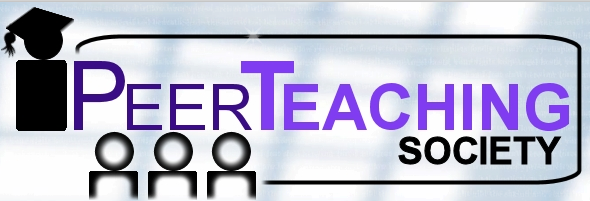 The Peer Teaching Society is not liable for false or misleading information…
Bronchioloitis
Aetiology?
When do they get it?
Symptoms?
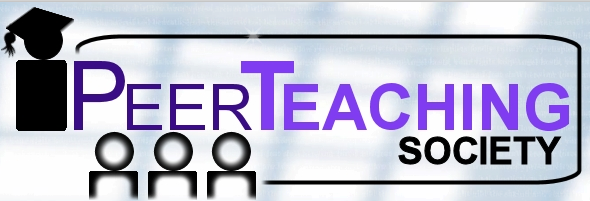 The Peer Teaching Society is not liable for false or misleading information…
Bronchioloitis
80% RSV
1-9 months (1st winter of life)
Preceded by coryzal symptoms, dry cough, increased work of breathing, tachypnoea, fine, end expiratory crackles and wheeze

Why do these babies sometimes get admitted? Tx?
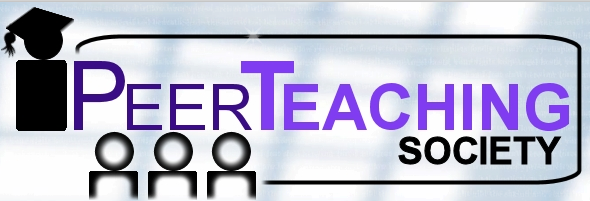 The Peer Teaching Society is not liable for false or misleading information…
Bronchioloitis
Feeding difficulty and very SOB
Tx – supportive, humidified O2, fluids, Palivizumab against RSV can be given to those at high risk (IM monthly)

Bronch v. Croup
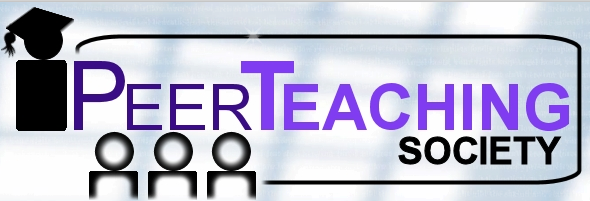 The Peer Teaching Society is not liable for false or misleading information…
Paediatrics
Parvovirus B19
Failure to Thrive
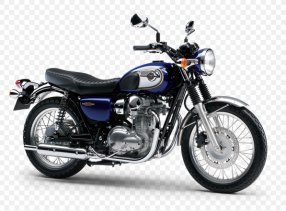 Coeliac
Infections
Guthrie
CF
Strep/Staph Infections
RTI
Post-Infection
GI
pyloric Stenosis
GORD
Hirshprung's
Duodenal Atresia
Intussusception
Croup
Bronchiolitis
Acute epiglottitis
Glandular Fever
Impetigo
Scalded Skin
Syndrome
Scarlet Fever
Rheumatic Fever
HSP
Post-Strep GN
Key things we are not covering:
Heart defects, Meningitis, Cerebral palsy,  Epilepsy, Strabismus, NEC, Neonatal jaundice, Nephrotic syndrome, UTI, T1DM, DKA, CAH, Congenital hypothyroidism, Asthma, JIA and Rheum
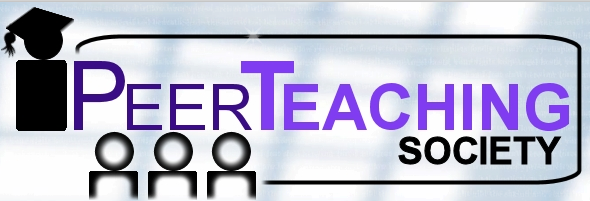 The Peer Teaching Society is not liable for false or misleading information…
Acute Epiglottitis
What is it?
Aetiology
PC
What do you NOT do?
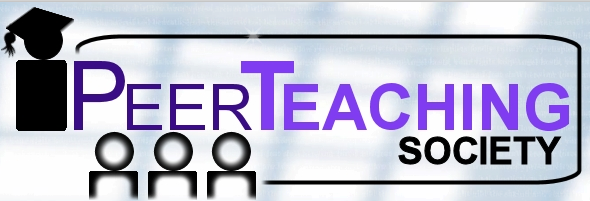 The Peer Teaching Society is not liable for false or misleading information…
Acute Epiglottitis
HiB – incidence now low in children
Ill child, sore throat, sitting upright, drooling saliva, painful swallow, STRIDOR, fever etc
DO NOT examine the throat!
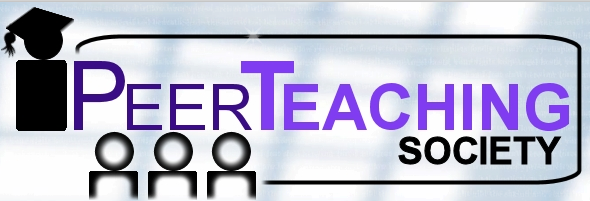 The Peer Teaching Society is not liable for false or misleading information…
Glandular Fever
Tell me about it
Two idiosyncratic facts for yours exams
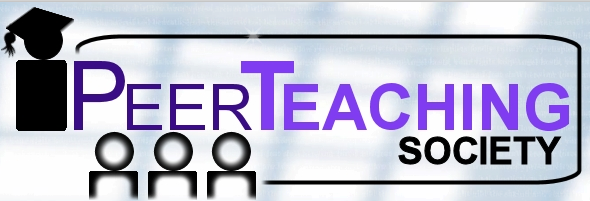 The Peer Teaching Society is not liable for false or misleading information…
Glandular Fever
EBV infection, sore throat, low grade fever, malaise can last for months
Risk of splenic rupture after it – avoid contact sports for 3/52
Don’t give penicillin!
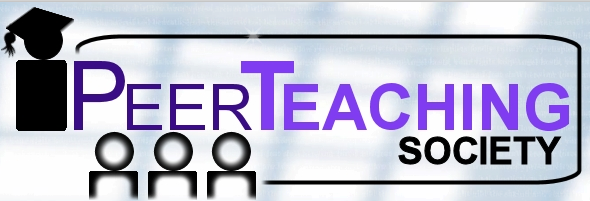 The Peer Teaching Society is not liable for false or misleading information…
Paediatrics
Parvovirus B19
Failure to Thrive
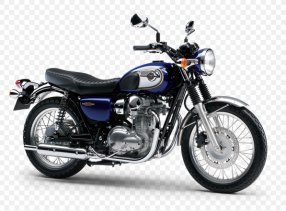 Coeliac
Infections
Guthrie
CF
Strep/Staph Infections
RTI
Post-Infection
GI
pyloric Stenosis
GORD
Hirshprung's
Duodenal Atresia
Intussusception
Croup
Bronchiolitis
Acute epiglottitis
Glandular Fever
Impetigo
Scalded Skin
Syndrome
Scarlet Fever
Rheumatic Fever
HSP
Post-Strep GN
Key things we are not covering:
Heart defects, Meningitis, Cerebral palsy,  Epilepsy, Strabismus, NEC, Neonatal jaundice, Nephrotic syndrome, UTI, T1DM, DKA, CAH, Congenital hypothyroidism, Asthma, JIA and Rheum
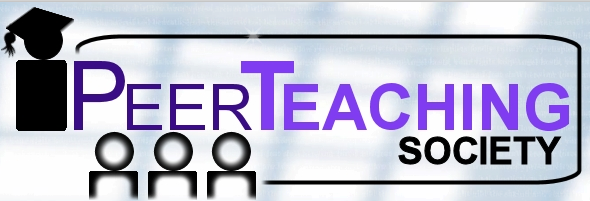 The Peer Teaching Society is not liable for false or misleading information…
Gram +
Cocci
Strep
Staph
α
β
Strep pnuemoniae
Lancefield Groupings
Staph aureus
Group A
Group B
Strep pyogenes
What diseases are caused by GAS?
What diseases are caused by staph aureus?
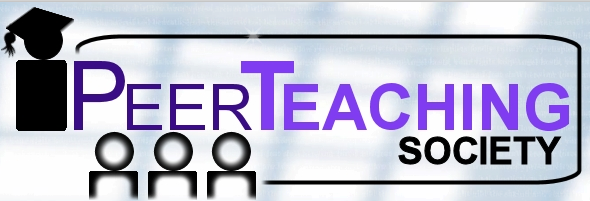 The Peer Teaching Society is not liable for false or misleading information…
S aureus – impetigo, scalded skin syndrome, toxic shock syndrome 
GAS – cellulitis, impetigo, necrotising fasciitis, strep throat, toxic shock syndrome – what are the possible post infectious complications with GAS? (x3)
GBS – in vagina therefore causes neonatal infections
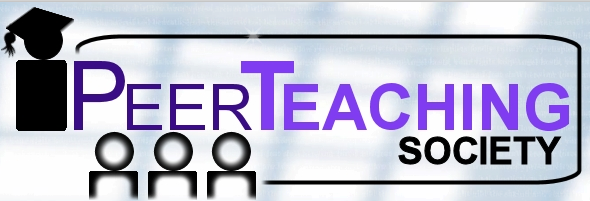 The Peer Teaching Society is not liable for false or misleading information…
Impetigo
Mainly staph, can also be caused by GAS
Honey-crusted lesions are the mouth and nose (classically)
Tx – topical mupirocin, oral fluclox if severe and needs systemic treatment
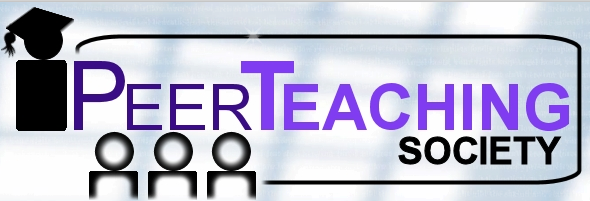 The Peer Teaching Society is not liable for false or misleading information…
Post GAS infections
Scarlet Fever
Post-streptococcal glomerulonephritis
Rheumatic Fever
Henoch-Schӧnlein Purpura (HSP)
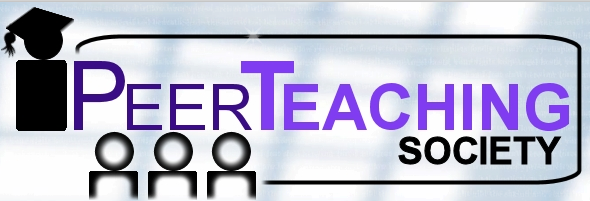 The Peer Teaching Society is not liable for false or misleading information…
Post GAS infections – reaction to endotoxins
Scarlet Fever – Fever, sandpaper rash, circumoral pallor and flushed face, strawberry tongue, penicillin
Post-streptococcal glomerulonephritis – nephritic syndrome, coca-cola wee, usually self limiting
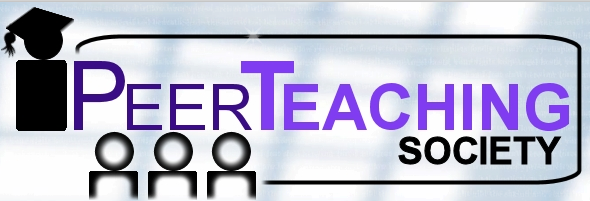 The Peer Teaching Society is not liable for false or misleading information…
Post GAS infections
Rheumatic Fever – Modified Jones Criteria
Mitral Stenosis!
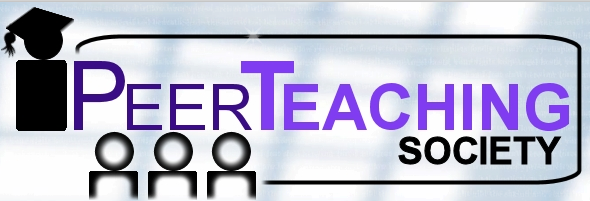 The Peer Teaching Society is not liable for false or misleading information…
Post GAS infections
Henoch-Schӧnlein Purpura (HSP) – can also follow other infections
6Ps of HSP:
Preceeding URTI
Palpable, purpuric rash (buttocks and extensors)
Pain and swelling in joints (knees and ankles)
Painful abdomen
Pink urine (GN  haematuria!)
Prednisolone to Tx
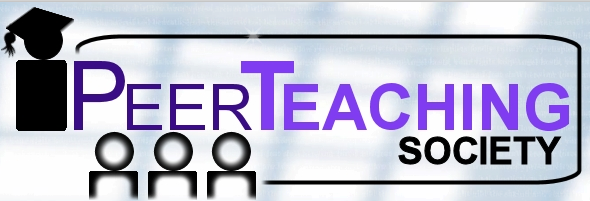 The Peer Teaching Society is not liable for false or misleading information…
Paediatrics
Parvovirus B19
Failure to Thrive
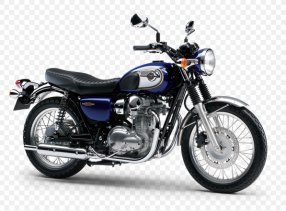 Coeliac
Infections
Guthrie
CF
Strep/Staph Infections
RTI
Post-Infection
GI
pyloric Stenosis
GORD
Hirshprung's
Duodenal Atresia
Intussusception
Croup
Bronchiolitis
Acute epiglottitis
Glandular Fever
Impetigo
Scalded Skin
Syndrome
Scarlet Fever
Rheumatic Fever
HSP
Post-Strep GN
Key things we are not covering:
Heart defects, Meningitis, Cerebral palsy,  Epilepsy, Strabismus, NEC, Neonatal jaundice, Nephrotic syndrome, UTI, T1DM, DKA, CAH, Congenital hypothyroidism, Asthma, JIA and Rheum
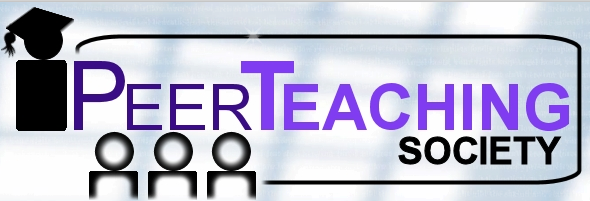 The Peer Teaching Society is not liable for false or misleading information…
The Vomiting Child
A mother comes in to see you with her newborn daughter, who is now 2 weeks old. She tells you that she is worried as she is ‘being sick’. This is her first child and she is not sure if she should be concerned.  

What might you want to ask her about the ‘vomiting’?
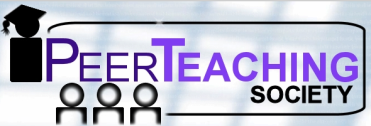 The Peer Teaching Society is not liable for false or misleading information…
Vomiting
Definitions;
Posseting – small amounts +/- ‘wind’
Regurgitation – larger, more frequent losses
Vomiting – FORCEFUL ejection of gastric contents

Questions – 2 BIGGIES;
? Bile-stained
? Projectile
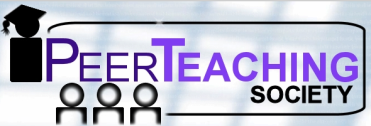 The Peer Teaching Society is not liable for false or misleading information…
Gastro-Oesophageal Reflux
Functional immaturity of LOS = episodes of inappropriate relaxation
Plus, short intra-abdominal length of oesophagus
Common in 1st year of life - why??

Diagnosis?

Management?
= conservative, medical, surgical
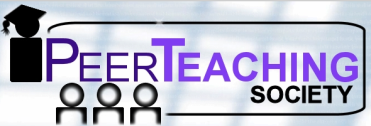 The Peer Teaching Society is not liable for false or misleading information…
Vomiting
She explains that ‘her tummy feels hard’. What might she be referring to? 

? Pyloric stenosis
? Hirschsprung’s disease
Etc…(will talk about later)
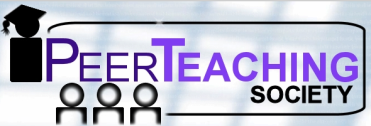 The Peer Teaching Society is not liable for false or misleading information…
Pyloric Stenosis
Hypertrophy of pylorus = gastric outlet obstruction
2-7 weeks of age
Commoner in boys (4:1), first-borns 
May be FH (esp. on maternal side)
Clinical features;
Projectile vomiting 
NOT bile-stained
Increases in severity and frequency with time
Constant hunger
Weight loss/poor weight gain (if delayed presentation)
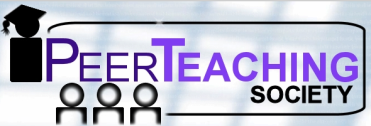 The Peer Teaching Society is not liable for false or misleading information…
Pyloric Stenosis
What is the characteristic electrolyte disturbance?
= hypochloraemic, hypokalaemic metabolic alkalosis

Diagnosis? 
= Test feed, USS

Management?
= pyloromyotomy/Ramstedt’s procedure
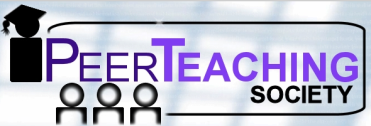 The Peer Teaching Society is not liable for false or misleading information…
Hirshsprung’s Disease
= Absence of gangion cells from myenteric + submucosal plexuses  (part of large bowel)
Narrow, contracted segment -> normally innervated, dilated region proximally
Usually present in neonatal period;
Intestinal obstruction
Failure to pass meconium in first 24h
Abdominal distension
Later, BILE-stained vomit
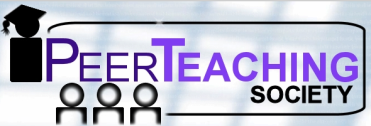 The Peer Teaching Society is not liable for false or misleading information…
Hirshsprung’s Disease
Important examination?
= DRE

Diagnosis?
= Suction rectal biopsy

Management?
= Surgical
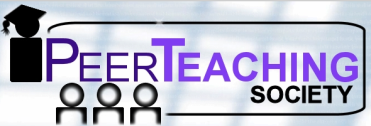 The Peer Teaching Society is not liable for false or misleading information…
Question
We have just mentioned a condition where there is failure to pass meconium – can you think of another?
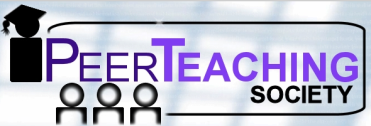 The Peer Teaching Society is not liable for false or misleading information…
Cystic Fibrosis
Meconium ileus in neonatal period (10-20% of presentations);
Intestinal obstruction = vomiting, abdominal distention & failure to pass meconium in first few days

> 90%  = malabsorption and steatorrhoea
Due to pancreatic enzyme insufficiency (lipase, amylase, proteases)
= FTT (but big appetite)
Large, pale, very offensive and greasy stools several times a day

What other major symptom might you be worried about, if she does have CF?
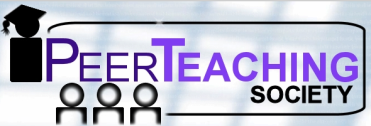 The Peer Teaching Society is not liable for false or misleading information…
Cystic Fibrosis
You explain this possible diagnosis and the parents now have several questions;
What is it?
How would she have got it?

N.B. ?CF in any child with recurrent chest infections, loose stools + FTT

What recent blood test will she have been done that should pick it up?
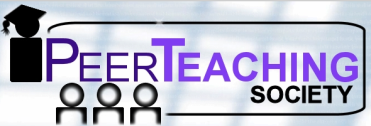 The Peer Teaching Society is not liable for false or misleading information…
Guthrie Test
Blood sample, usually heel-prick, is taken when feeding is established (day 5-9)
What is tested?
Congenital hypothyroidism 
More common, TSH, to prevent cretinism
CF – immunoreactive trypsinogen 
Phenylketonuria (PKU)
Rare, error in AA metabolism, can impair brain development
MCADD
SCD (haemoglobinopathies)
Children Can Present More Seriously
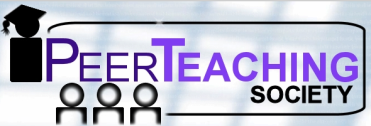 The Peer Teaching Society is not liable for false or misleading information…
Screening
What other condition, also screened for in pregnancy, has an associated complication that could cause vomiting??

= Down’s syndrome + duodenal atresia

What might have mum been diagnosed with in pregnancy?
= Polyhydramnios
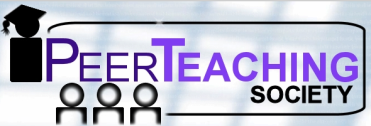 The Peer Teaching Society is not liable for false or misleading information…
Duodenal Atresia
= Closure of part of the duodenal lumen
Can get;
Abdominal distension
Billous vomiting

What is the characteristic x-ray appearance?
= ‘Double-bubble’
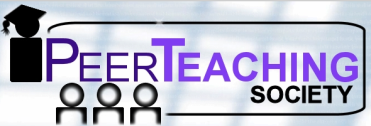 The Peer Teaching Society is not liable for false or misleading information…
Vomiting
If this child was older, e.g. 3 months old, what could the mass be that she is referring to?

What might you want to ask about now?
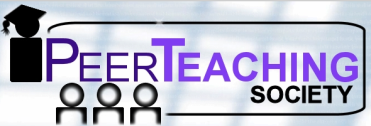 The Peer Teaching Society is not liable for false or misleading information…
Intussusception
= Invagination of proximal bowel into a distal segment
Most commonly ileum -> caecum + colon, through ileocaecal valve
2 months - 2 years of age
Commonest cause of intestinal obstruction in infant AFTER neonatal period
Presentation;
Paroxysmal, severe, colicky pain (draw up legs during episodes)  + pallor (esp. round mouth)
Sausage-shaped mass in abdomen, often palpable
Redcurrant jelly stool (blood-stained mucus) – characteristic, but late sign - ?DRE 
Abdominal distention and shock
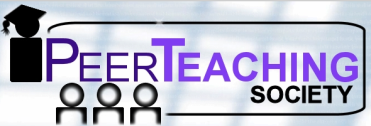 The Peer Teaching Society is not liable for false or misleading information…
Intussusception
Cause? Investigation? 
= ?Viral infection, X-ray

Management? 
= E.g. Rectal air insufflation

! IV volume expansion likely to be required immediately as often pooling of fluid in gut, which can = hypovolaemic shock !
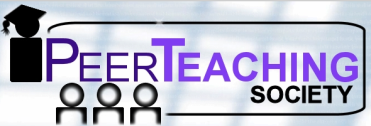 The Peer Teaching Society is not liable for false or misleading information…
Funny Stools
Later that day,  some other concerned parents comes in. This time it is an 18 month old boy. Mum and dad look at the end of their tether – their son has been ‘really mardy’ and they explain that they are tired of cleaning up his poo, which doesn’t look quite right. They are first time parents and wonder, what does baby poo normally look like?

What is important to ask about/check here?
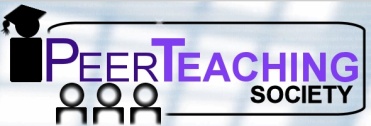 The Peer Teaching Society is not liable for false or misleading information…
Toddler’s Diarrhoea
‘Peas and carrots syndrome’
Chronic, non-specific diarrhoea
Commonest cause of persistent loose stools in preschool children
Stools of varying consistency 
?Due to maturational delay in intestinal motility 
Most grow out if it by 5y of age
No treatment usually – ?loperamide
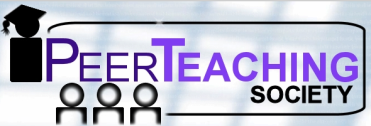 The Peer Teaching Society is not liable for false or misleading information…
Coeliac Disease
Gluten = damaging immunological response = cell loss from villous tips
Normally present in first 2 years of life with;
Failure to thrive following introduction of gluten
General irritability
Abnormal stools
Abdominal distension
Buttock wasting
Occasionally, can present in later childhood;
Anaemia (iron +/or folate deficiency)
Growth failure
Little/no GI symptoms
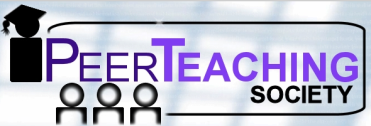 The Peer Teaching Society is not liable for false or misleading information…
Coeliac Disease
Diagnosis?
Jejunal biopsy = flat mucosa
Gluten withdrawal =  symptom resolution + catch-up growth
Serological tests – tissue transglutaminase + ant-endomysial antibodies (IgA)

Management?
= Gluten-free diet!
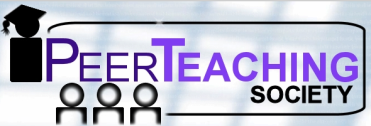 The Peer Teaching Society is not liable for false or misleading information…
Other important things to remember…
Gastroenteritis (+ post gastro-enteritis syndrome) 
Intolerances
Appendicitis (can get vomiting)
IBS
IBDs – Crohn’s and UC
Constipation + treatment
N.B. Infections can = vomiting +/- bowel disturbances

(LOOK IN LISSAUER/SUNFLOWER BOOK FOR THESE!)
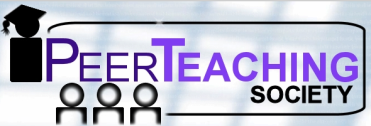 The Peer Teaching Society is not liable for false or misleading information…
Dehydration
What are the signs of a dehydrated child?
Sunken fontanelle
↓level of consciousness
Eyes sunken, tearless
Dry mucous membranes 
↓ CRT
Tachypnoea
Tachycardia, ↓BP
↓ tissue turgor
Sudden weight loss
Oliguria
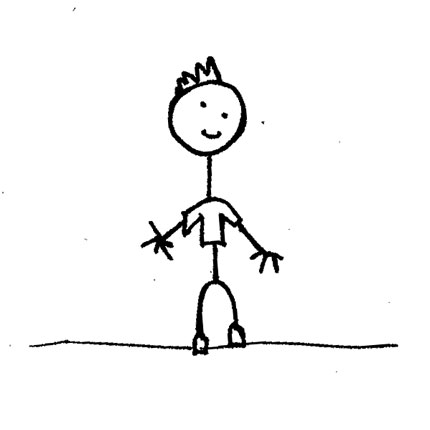 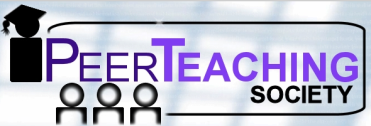 The Peer Teaching Society is not liable for false or misleading information…
Failure to Thrive (FTT)
= Suboptimal weight gain or growth in infants and toddlers
Plot on centile chart - ?inadequate weight gain;
Mild: fall across TWO centile lines
Severe: fall across THREE
Need repeats 
Remember catch-up and catch-down growth
FTT vs. normal, but small/thin baby - ?symptoms, alert, responsive, happy, development etc.
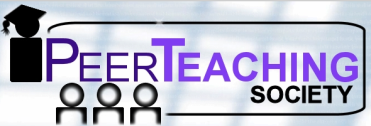 The Peer Teaching Society is not liable for false or misleading information…
Picture Quiz!
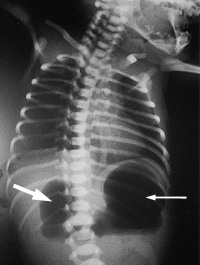 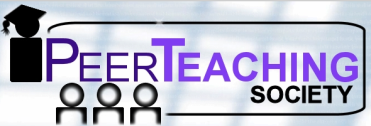 The Peer Teaching Society is not liable for false or misleading information…
Picture Quiz!
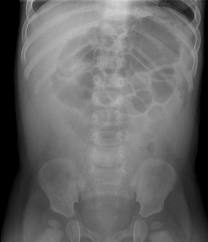 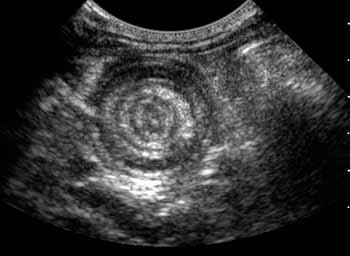 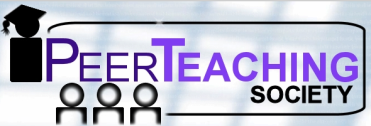 The Peer Teaching Society is not liable for false or misleading information…
Picture Quiz!
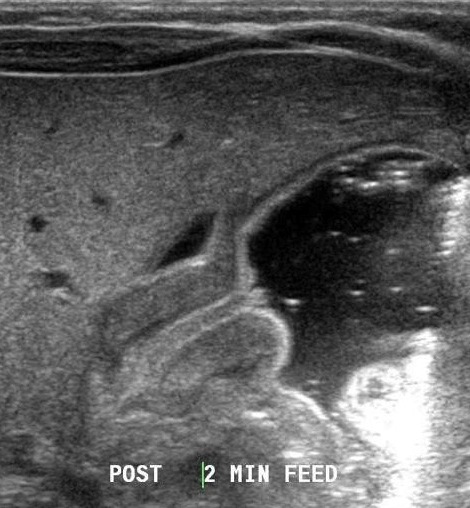 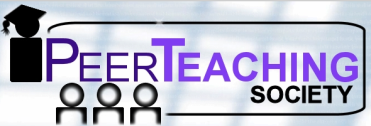 The Peer Teaching Society is not liable for false or misleading information…
Quick Questions
Electrolyte disturbance in pyloric stenosis?

What is screened for on the Guthrie test?

Who has redcurrant jelly?

In which patients will we find an ‘olive-shaped’ mass?

What is the main fear in intussusception?
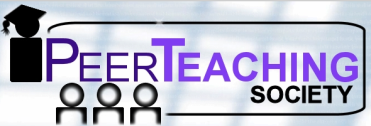 The Peer Teaching Society is not liable for false or misleading information…
Paediatrics
Parvovirus B19
Failure to Thrive
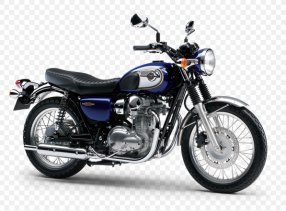 Coeliac
Infections
Guthrie
CF
Strep/Staph Infections
RTI
Post-Infection
GI
pyloric Stenosis
GORD
Hirshprung's
Duodenal Atresia
Intussusception
Croup
Bronchiolitis
Acute epiglottitis
Glandular Fever
Impetigo
Scalded Skin
Syndrome
Scarlet Fever
Rheumatic Fever
HSP
Post-Strep GN
Key things we are not covering:
Heart defects, Meningitis, Cerebral palsy,  Epilepsy, Strabismus, NEC, Neonatal jaundice, Nephrotic syndrome, UTI, T1DM, DKA, CAH, Congenital hypothyroidism, Asthma, JIA and Rheum
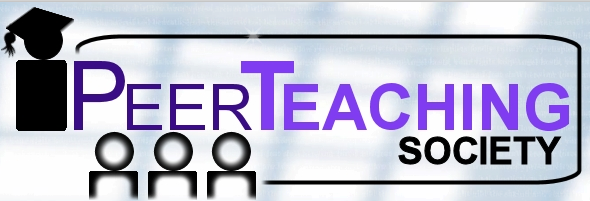 The Peer Teaching Society is not liable for false or misleading information…
Any Questions?
Thank you very much!

Best of luck with your exams 
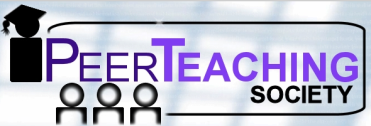 The Peer Teaching Society is not liable for false or misleading information…
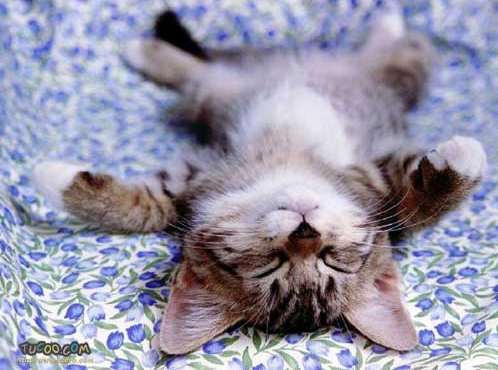 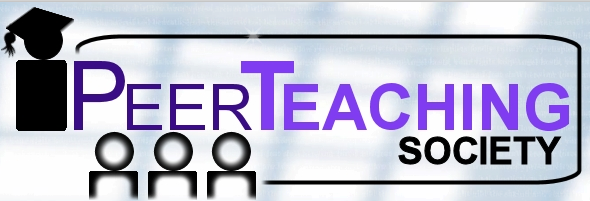 The Peer Teaching Society is not liable for false or misleading information…
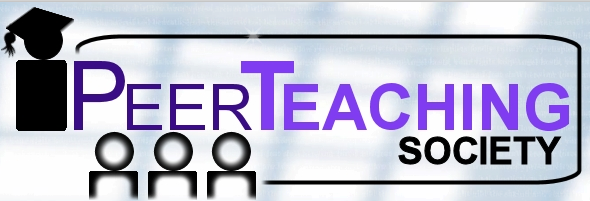 The Peer Teaching Society is not liable for false or misleading information…
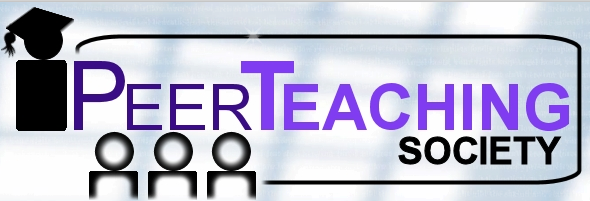 The Peer Teaching Society is not liable for false or misleading information…
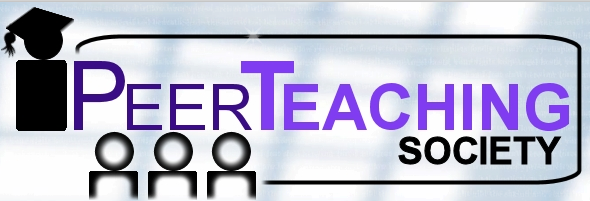 The Peer Teaching Society is not liable for false or misleading information…
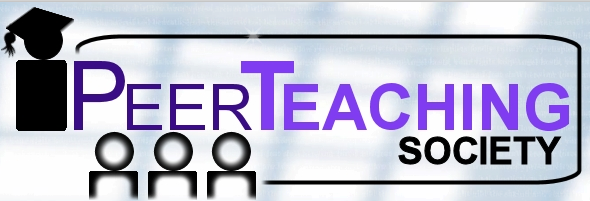 The Peer Teaching Society is not liable for false or misleading information…